M57: The “Ring Nebula” or NGC6720
By: Ethan Kelfer
History
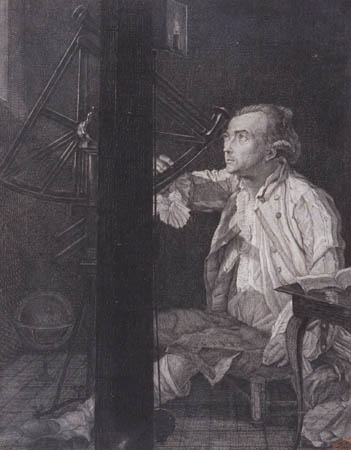 Discovered by French astronomer Antoine Darquier de Pellepoix in January 1779
He said that the Ring Nebula was "...as large as Jupiter and resembles a planet which is fading." 
Later that month, Charles Messier found the same nebula while looking for comets. 
The nebula was first photographed by the Hungarian astronomer Eugene von Gothard in 1886.
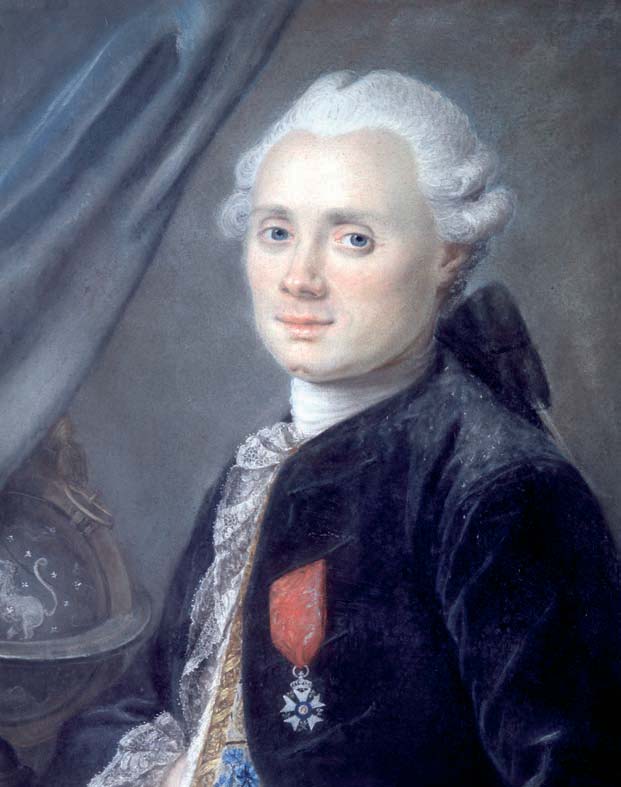 Antoine Darquier de Pellepoix
Charles Messier 
M57 Facts
Magnitude: 8.8
RA: 18h 53.6m
Dec: +33° 02´
The nebula has been expanding at roughly 1 arcsecond per century
M57 is 2,300 light-years away from Earth
The central star that produced M57 no longer produces its energy through nuclear fusion and is now becoming a compact white dwarf star.
0.6Msun 
The surface temperature of M57 is approximately 125,000K. 
Currently it is 200 times more luminous than the Sun
Location
Messier 57 is located south of the bright star Vega which forms the northwestern vertex of the Summer Triangle asterism
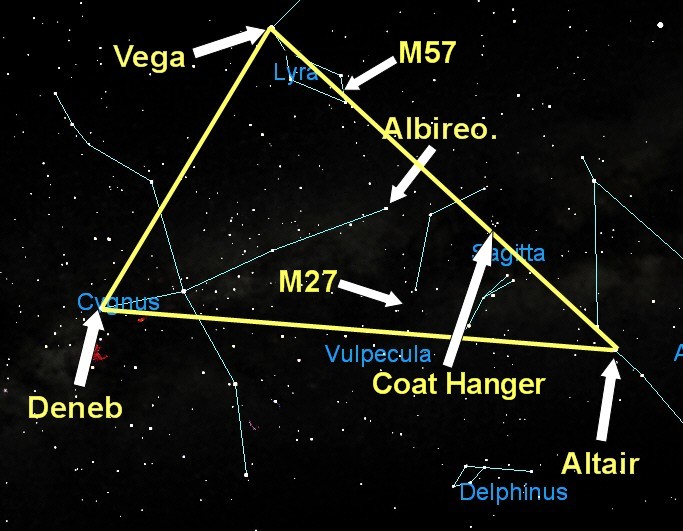 Reason for Choosing
I really like nebulae
I thought the Ring Nebula looked cool
Has very vibrant-colored clouds of gas
Easy to locate with TheSky
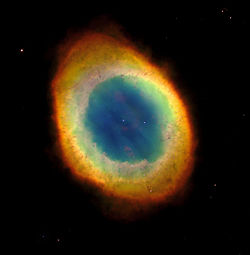 Telescope
20” Cassegrain
SBIG STL 1001E Large Format Camera
5- 3 Minute Dark Frames
3 Minute Unfiltered Images (10) using a Barlow Lens
3 Minute Images of Red (10), Green (8) ,& Blue-Filtered Images (10)
No flat field images were taken, simply because.
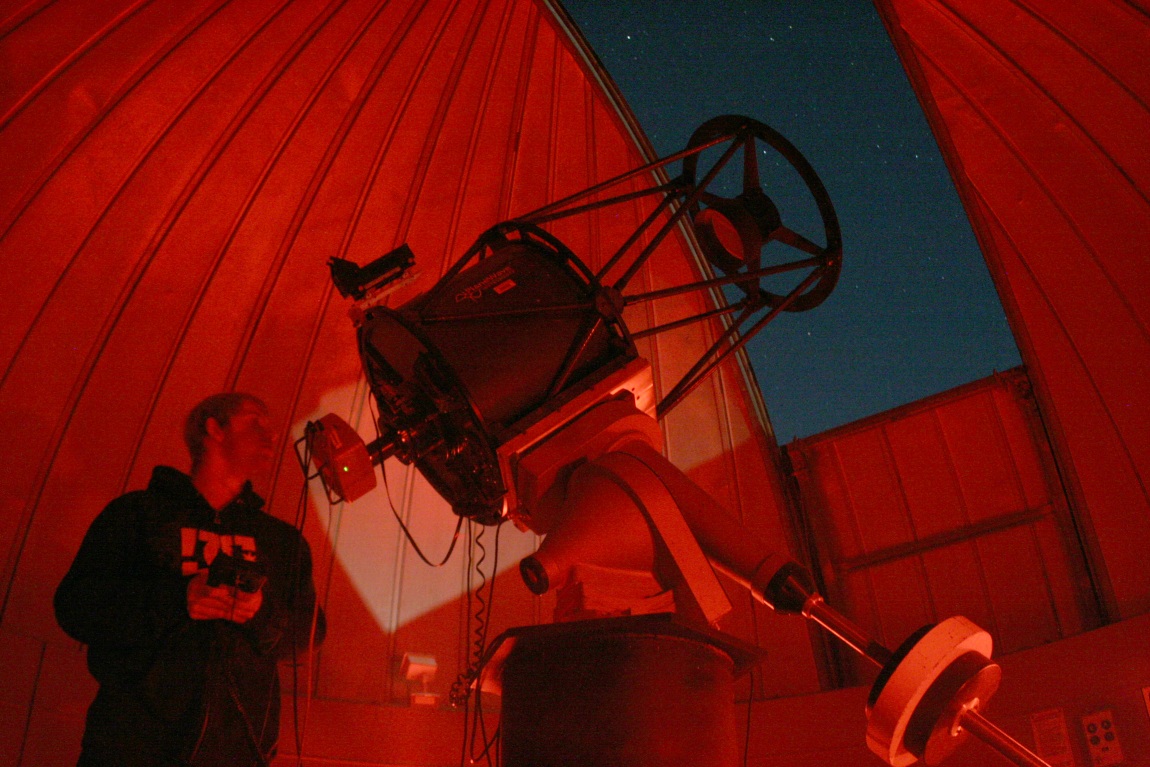 CCDSoft
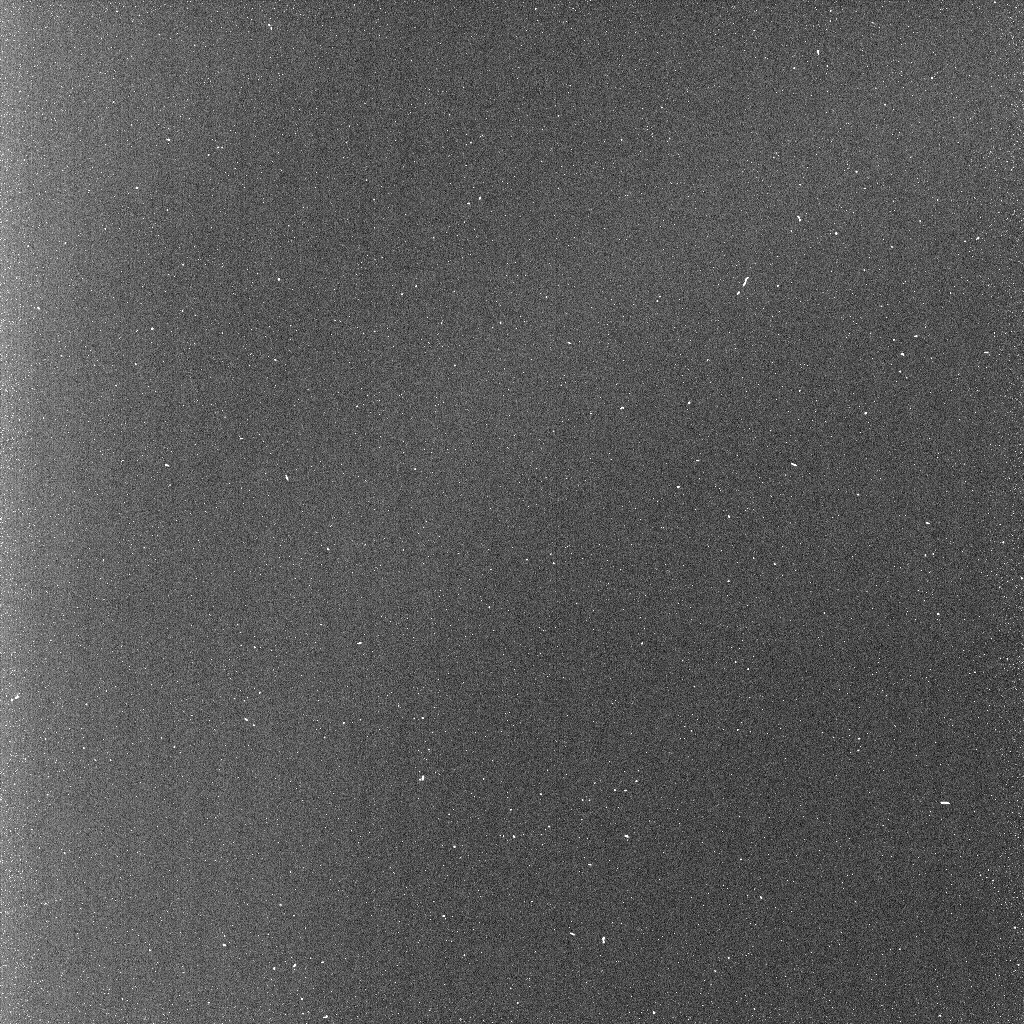 Create MasterDark            
Image Reduction/Calibration
Alignment of Images
Combining of Images
	-Red
	-Green
	-Blue
	-Clear
Color-Filtered Images
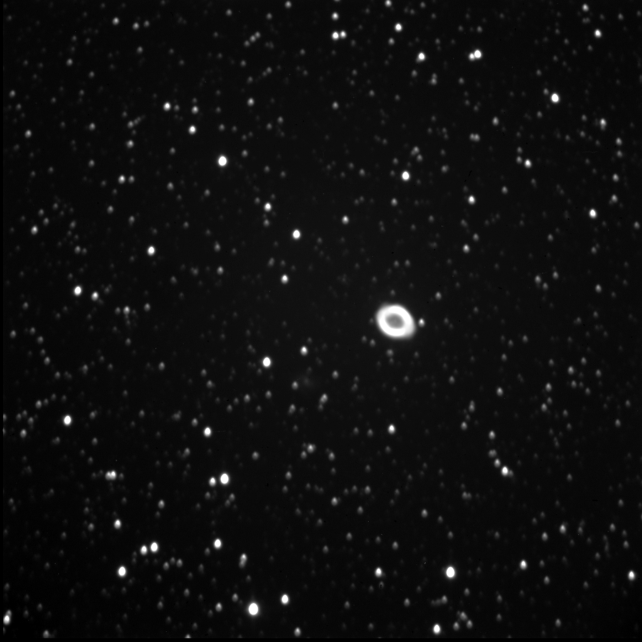 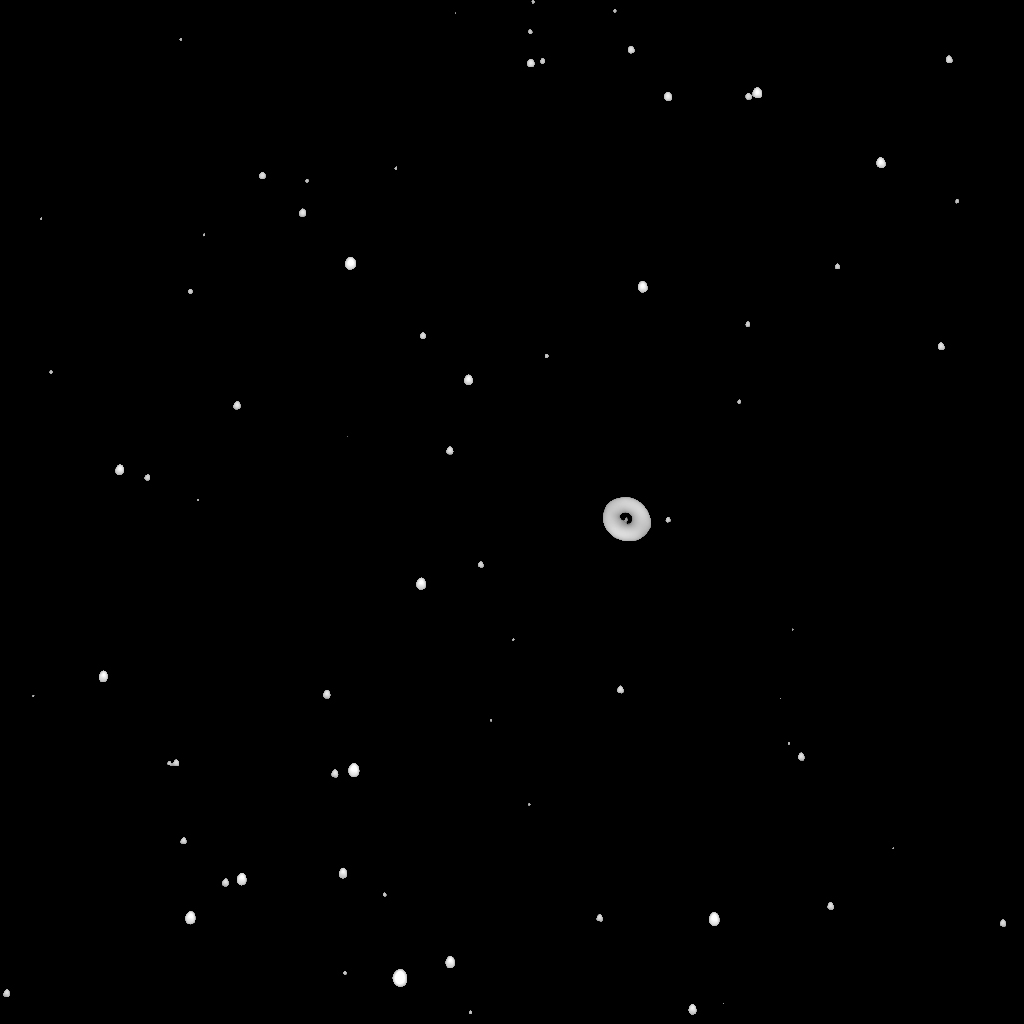 Red-Filtered Image 
Green-Filtered Image
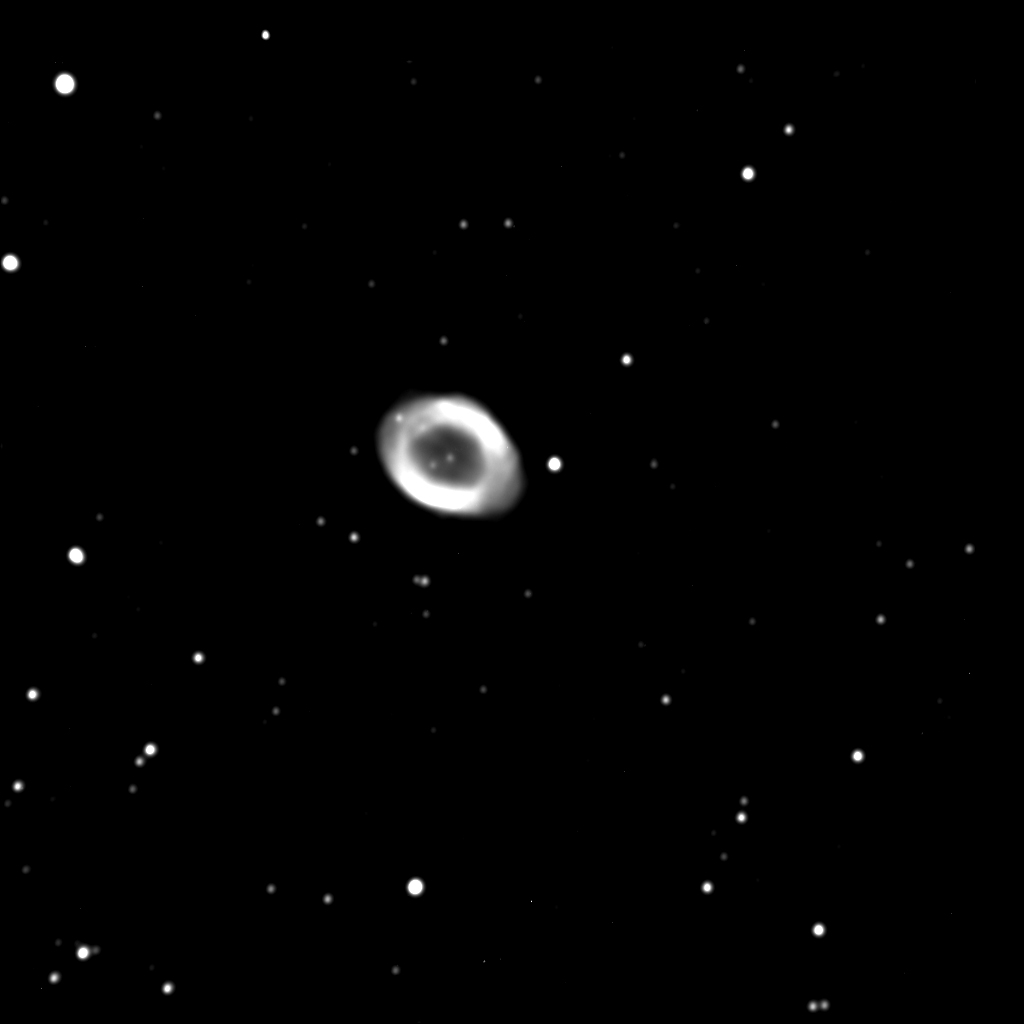 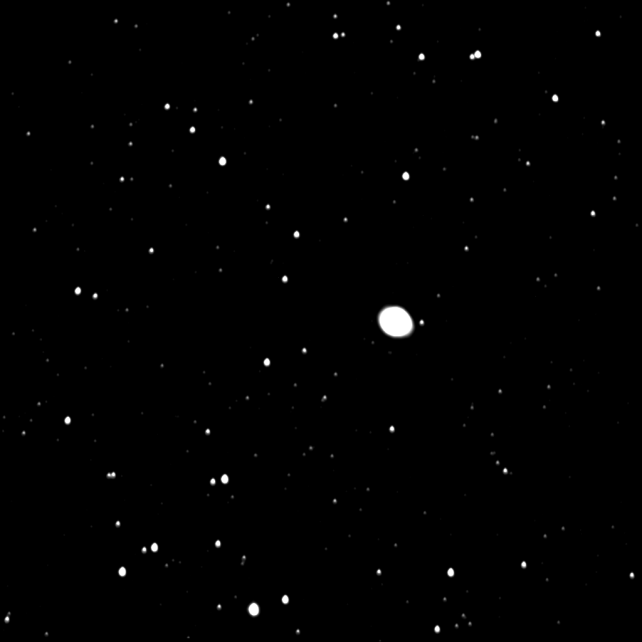 Blue-Filtered Image 
Unfiltered Image 
 (with Barlow Lens)
Processing in Photoshop
Levels for each of the 4 images
Resize in Photoshop to 2048x2048
Save as .tif files
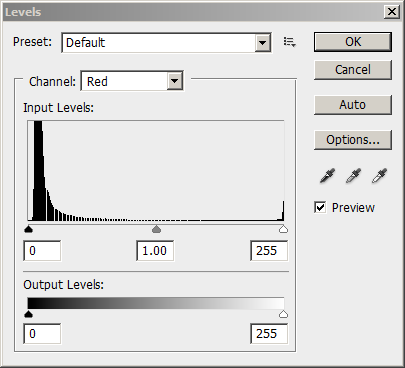 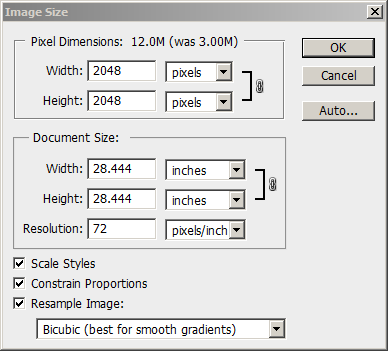 RegiStar
Align color-filtered images with unfiltered image in RegiStar because of Barlow Lens
Final Resized Images
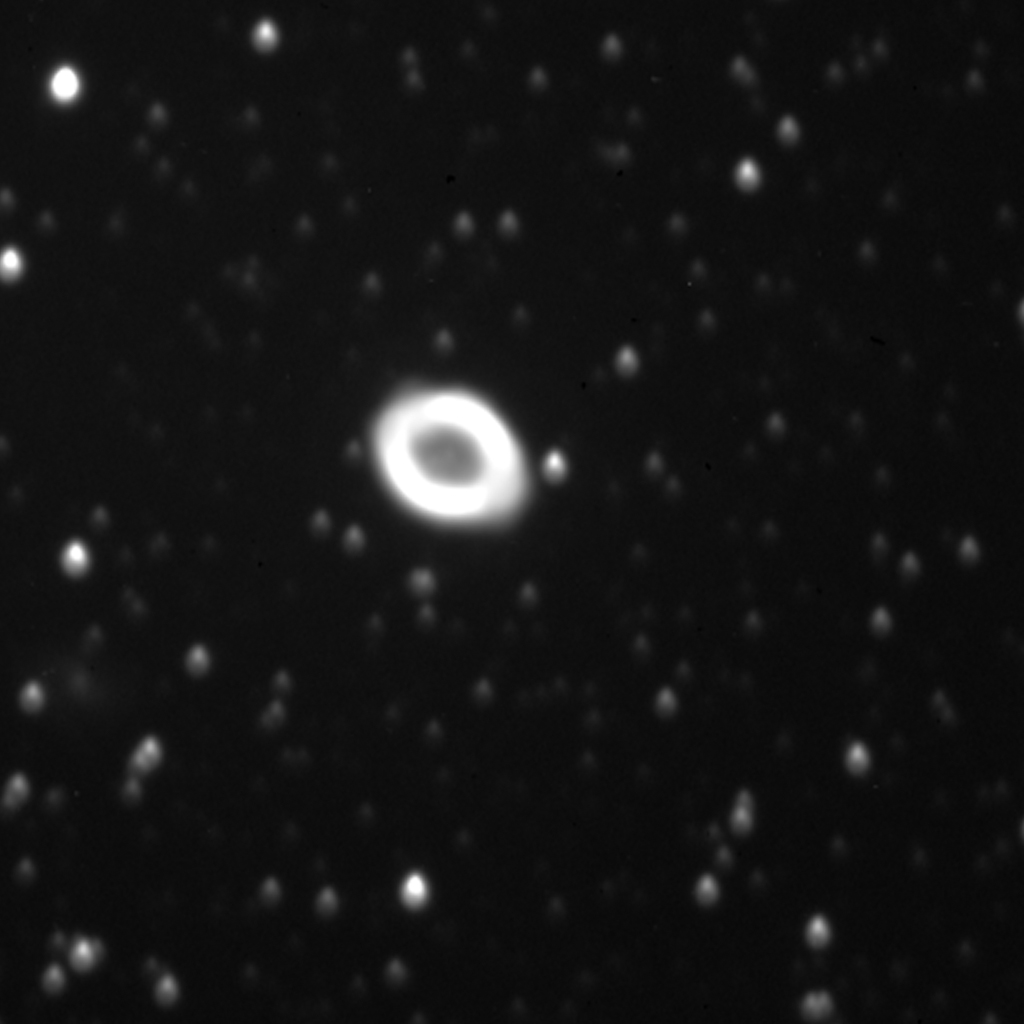 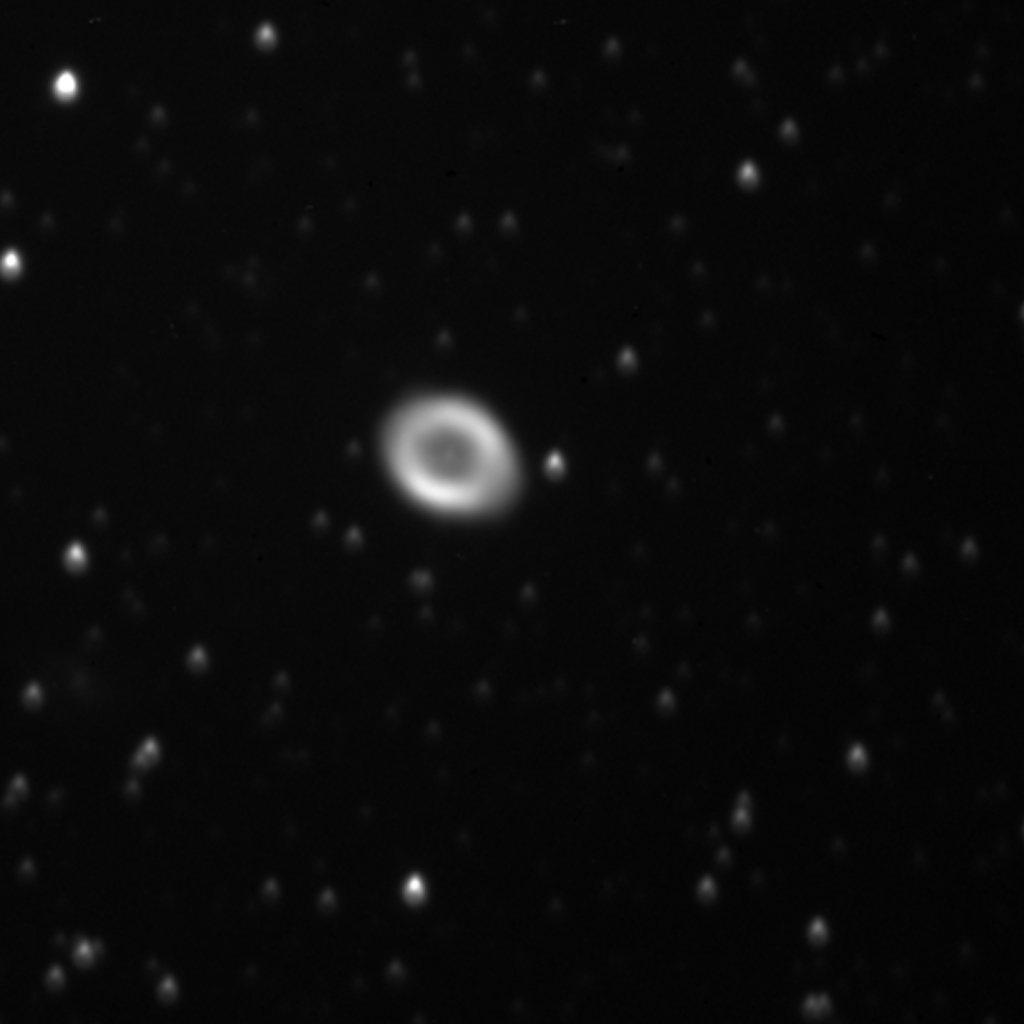 Red-Filtered Final Image 
Green-Filtered Final Image
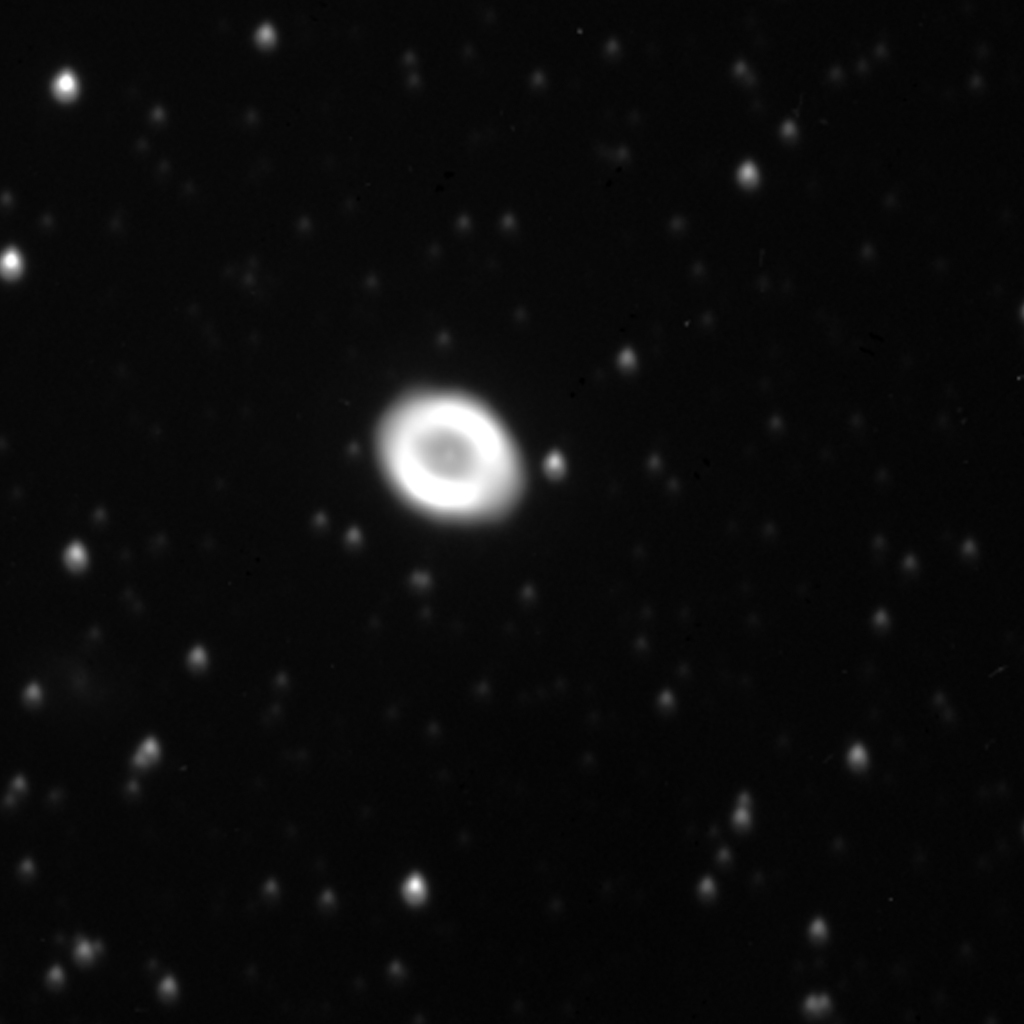 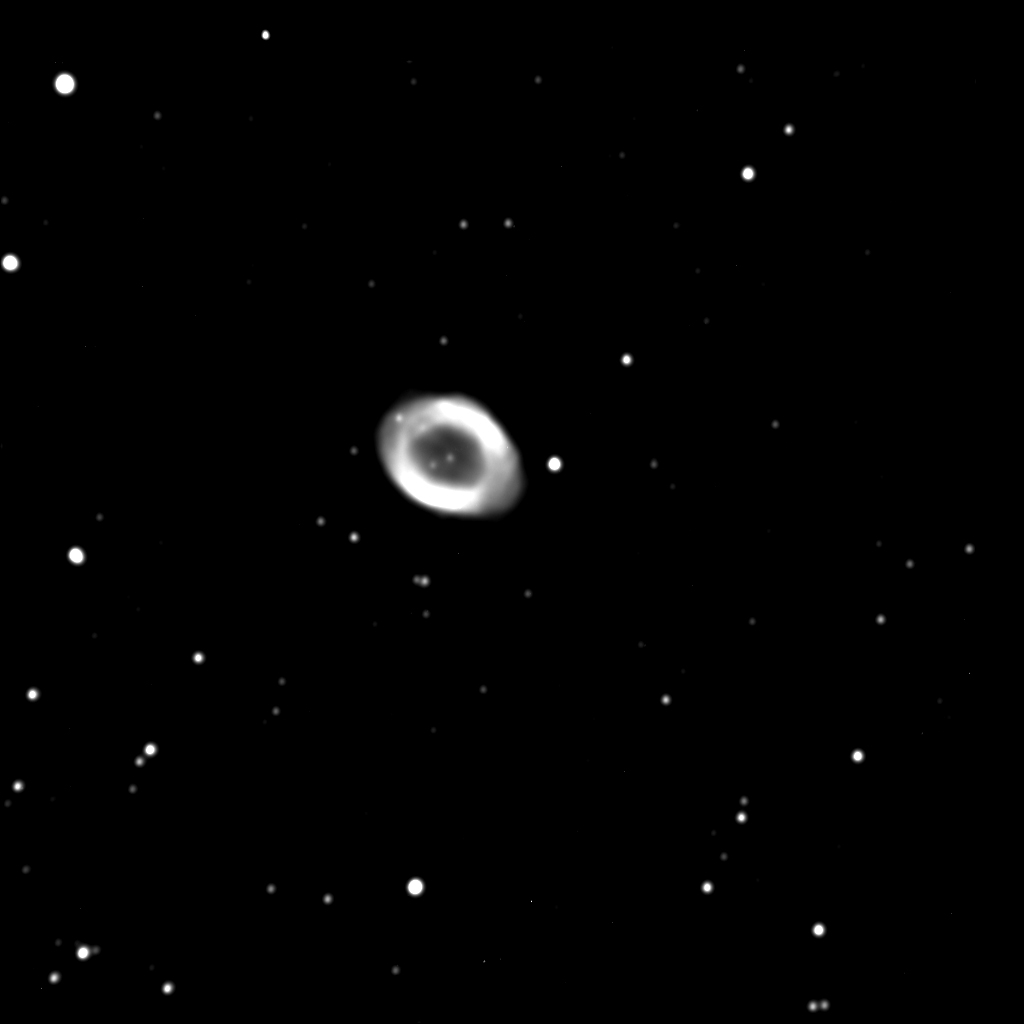 Blue-Filtered Final Image 
Unfiltered Final Image (with Barlow Lens)
Processing in Photoshop Cont’d
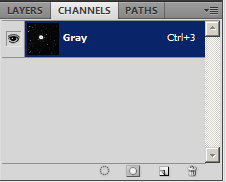 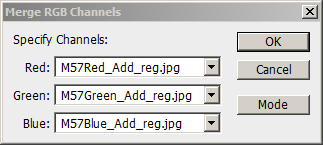 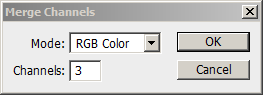 

For unfiltered - Mode: RGB Color
Color Combined Image
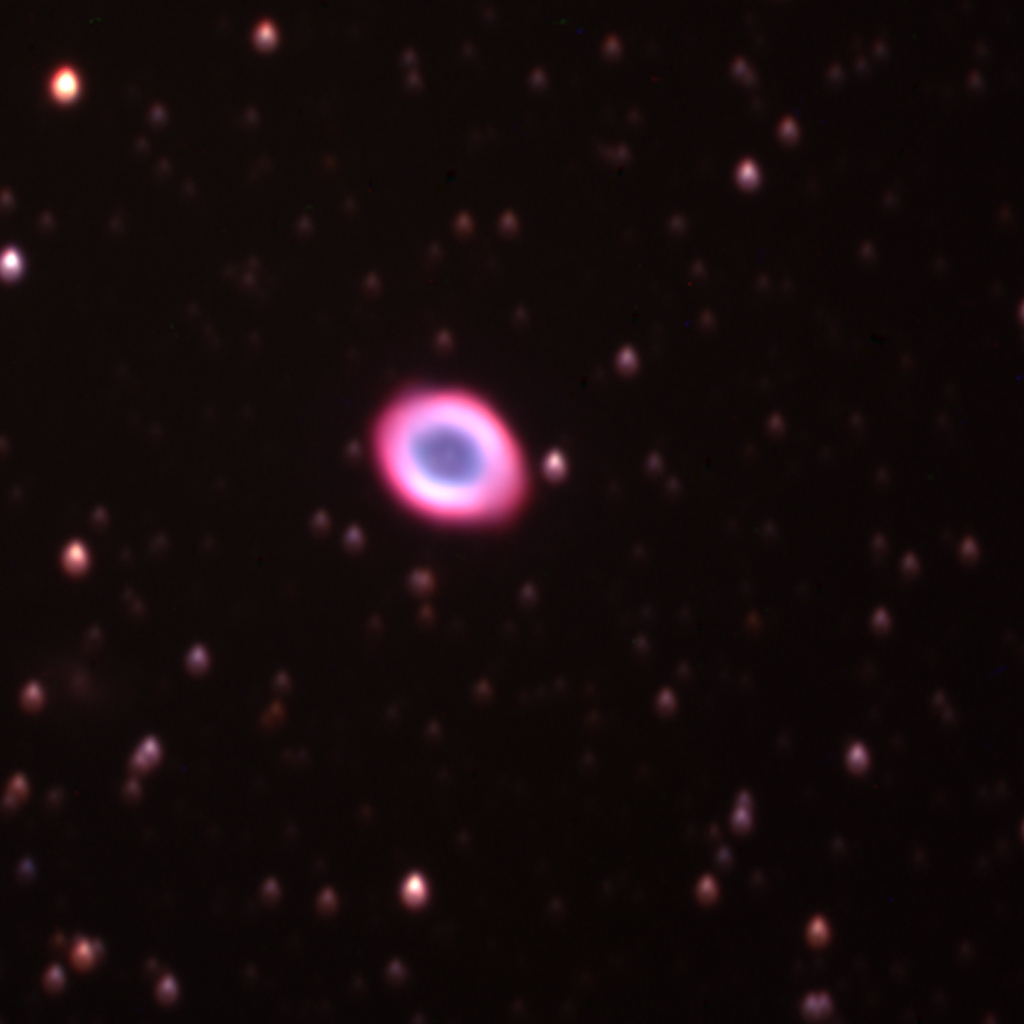 Saved as M57Color.tif
Combine Unfiltered Add & Median Image in Photoshop
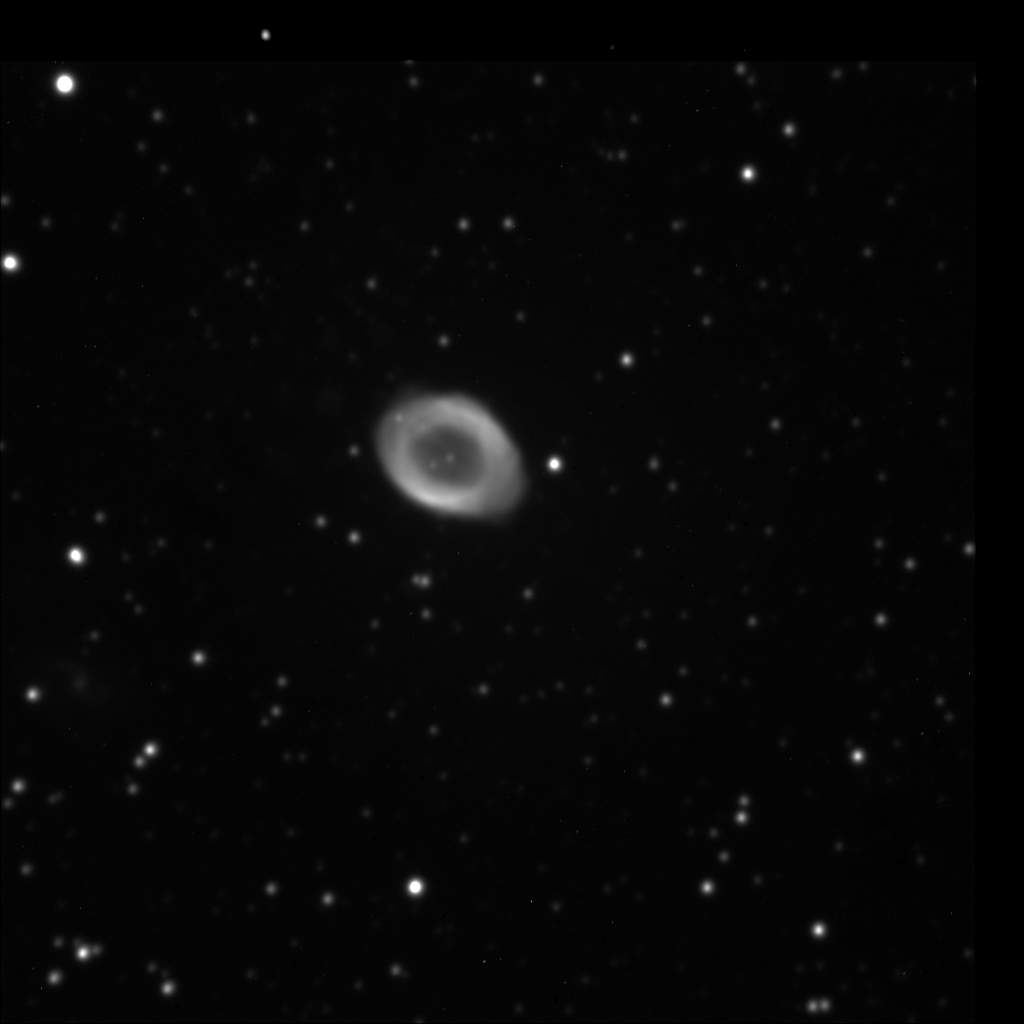 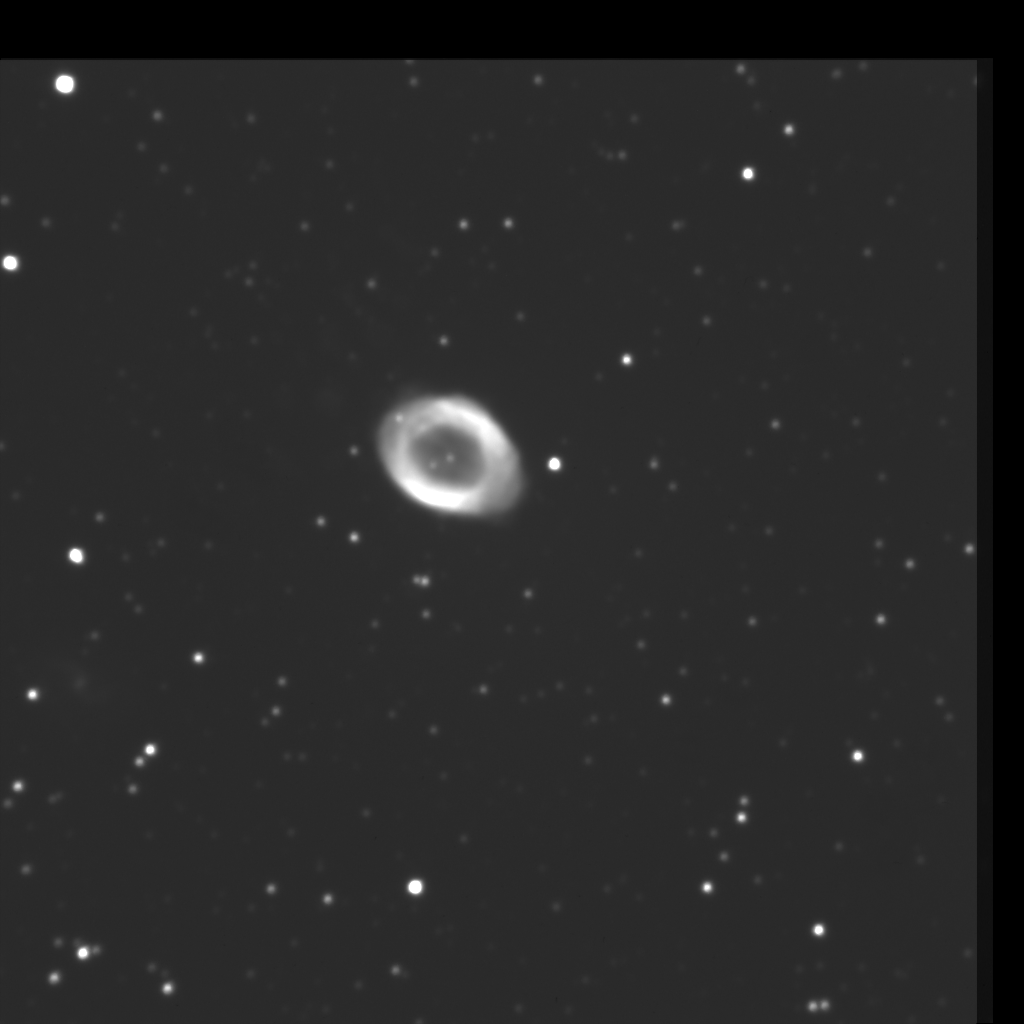 +
Layer Mask
Gaussian Blur
Magic Wand Tool & Lasso Tool
Flatten Image
Combined Unfiltered Image
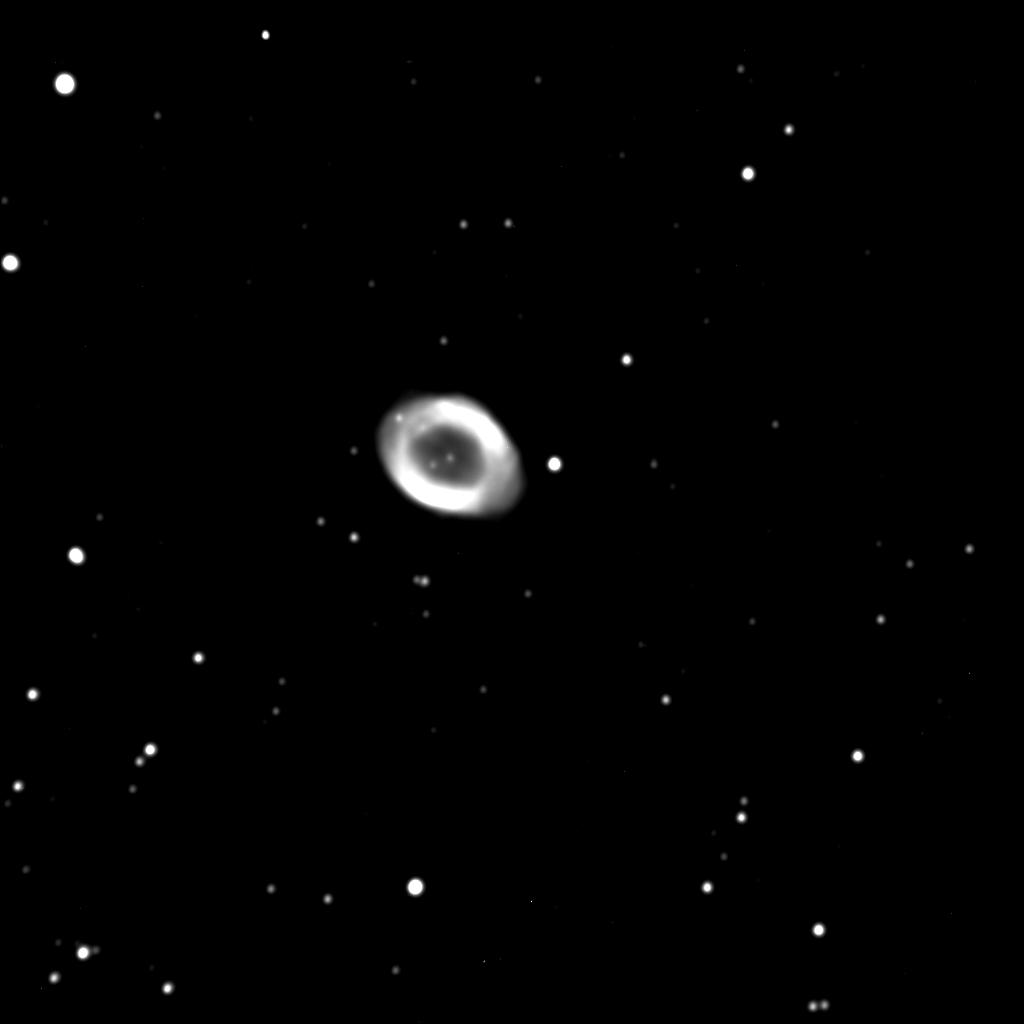 Combine Color & Unfiltered Images
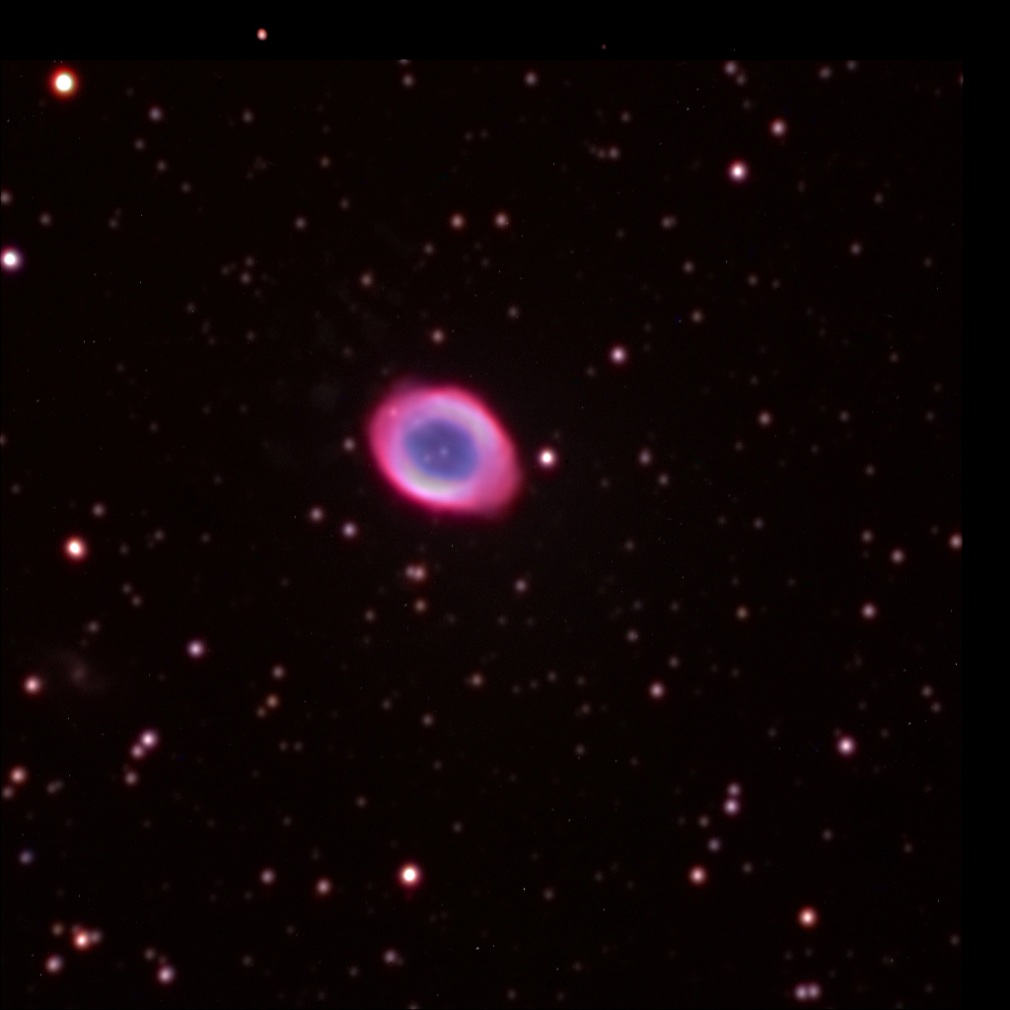 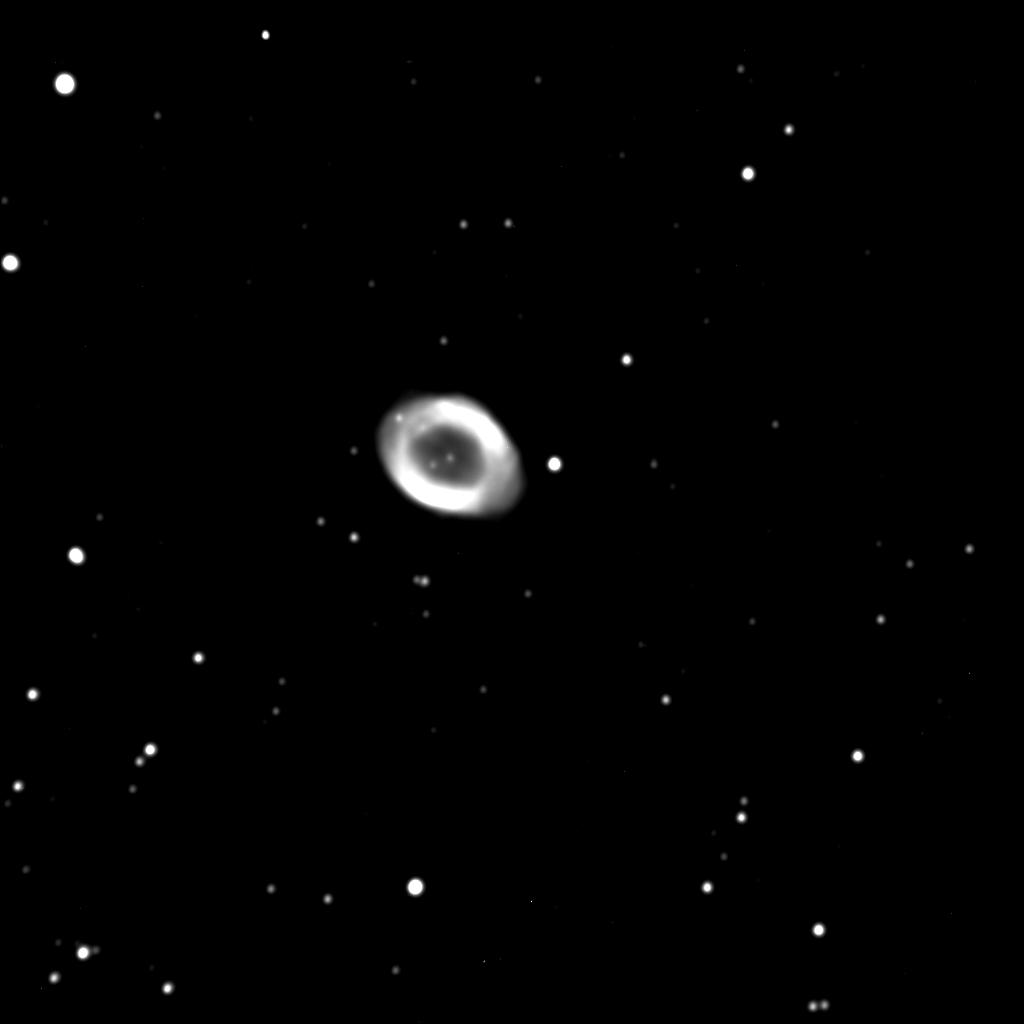 +
Final Processing
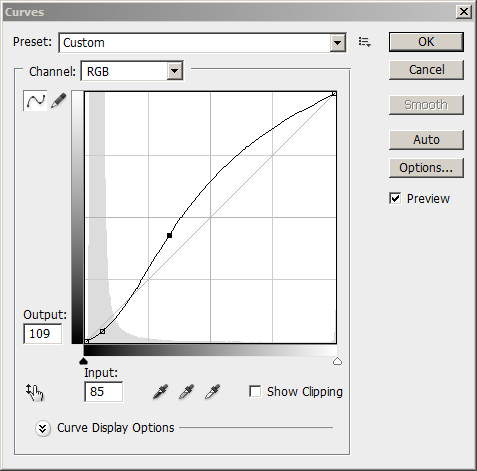 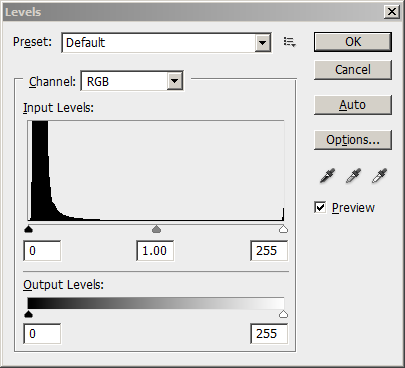 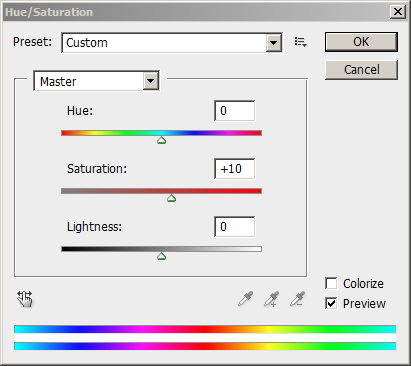 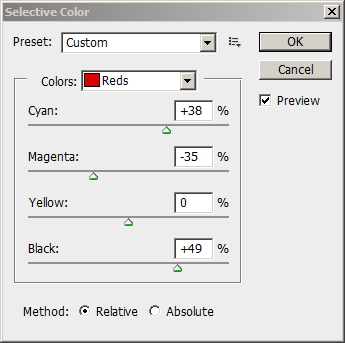 Flatten Image
Crop
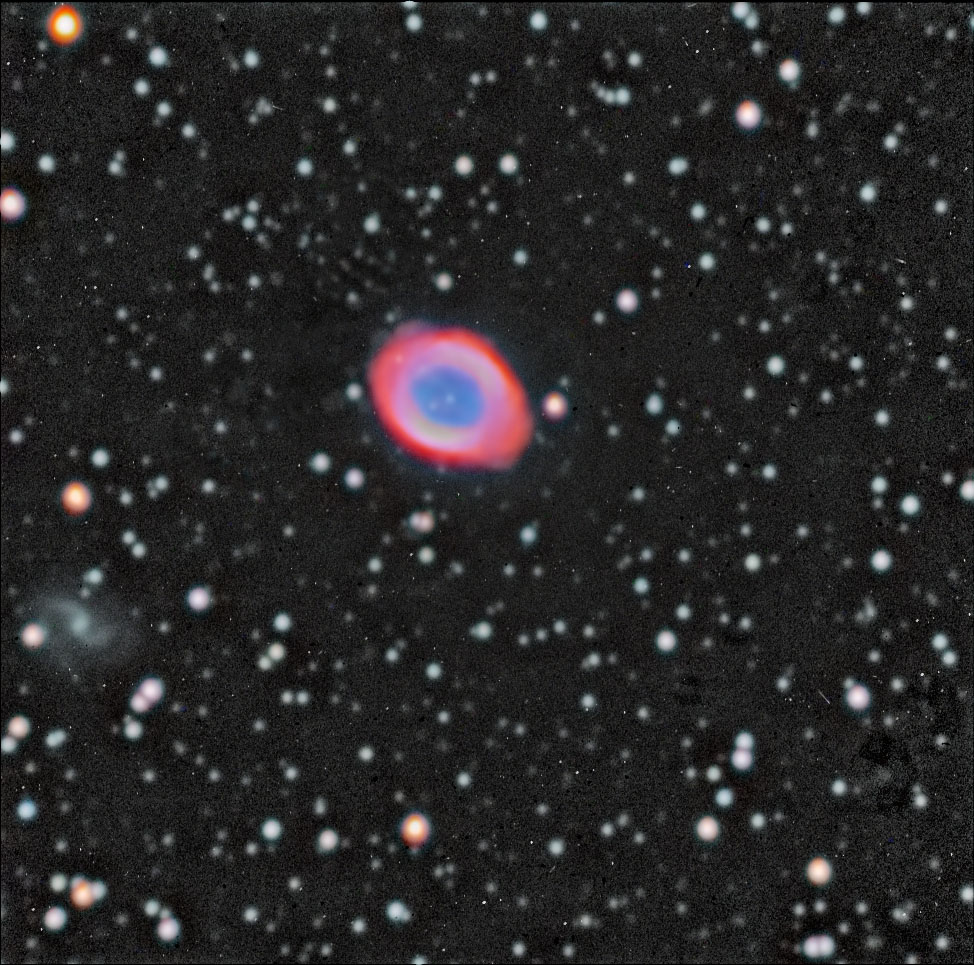 Bibliography
http://messier.seds.org/m/m057.html
http://www.universetoday.com/36306/messier-57/
http://astropixels.com/planetarynebulae/M57-01.html
http://en.wikipedia.org/wiki/Messier_57
http://www.astr.ua.edu/gifimages/ring.gif
http://apod.nasa.gov/cgi-bin/apod/apod_search
http://upload.wikimedia.org/wikipedia/commons/e/e8/Antoine_Darquier_de_Pellepoix.jpg
http://1.bp.blogspot.com/-_sSsJQ_3J_8/TmEO80c2Y4I/AAAAAAAAApM/GwYvk6HDYlo/s1600/Albireo%2B2a1.jpg 
http://upload.wikimedia.org/wikipedia/commons/thumb/1/13/M57_The_Ring_Nebula.JPG/250px-M57_The_Ring_Nebula.JPG
http://www.phys.ttu.edu/~ozprof/20inskyview05.jpg
http://en.wikipedia.org/wiki/File:M57RingNebula.jpg